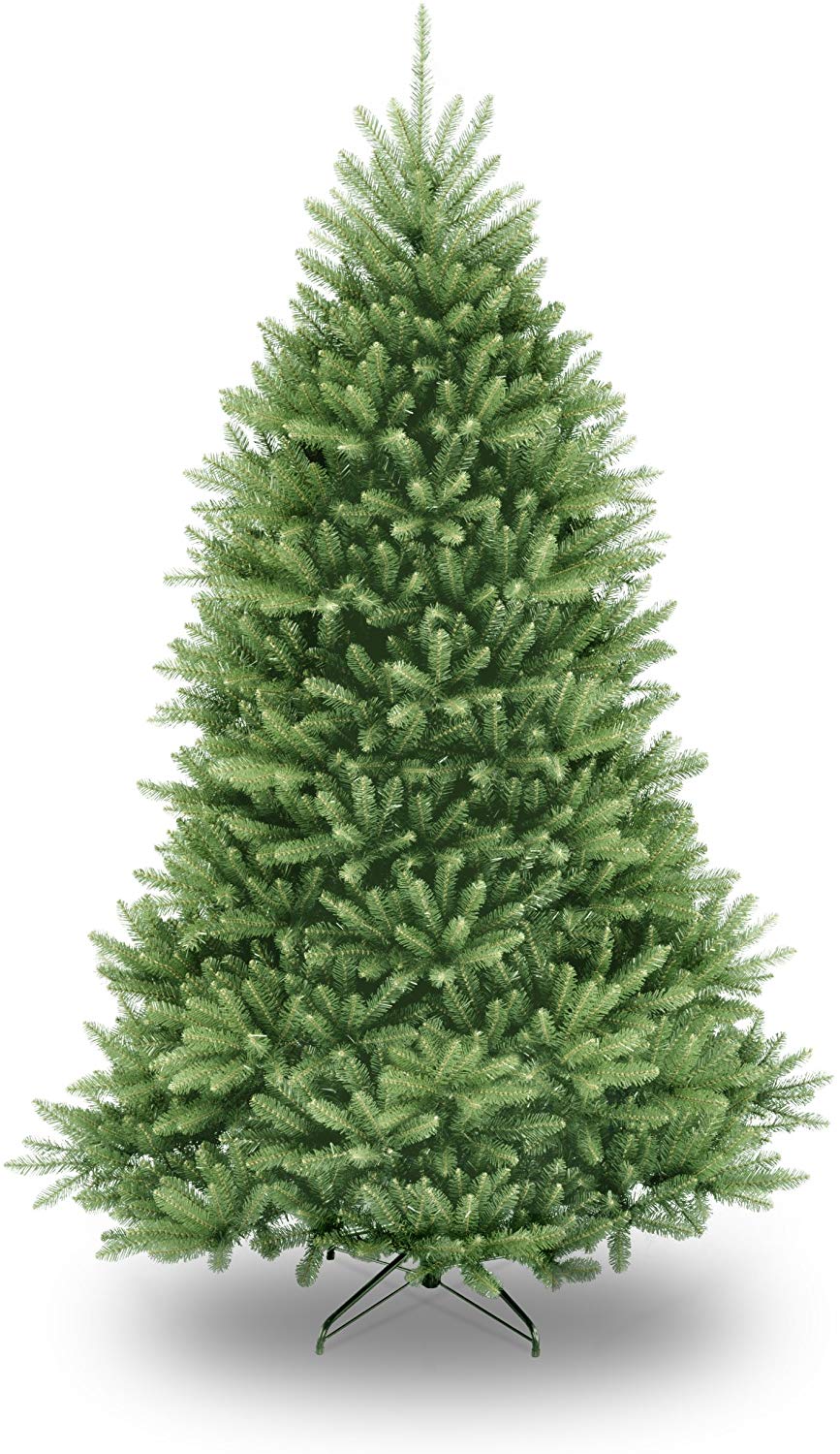 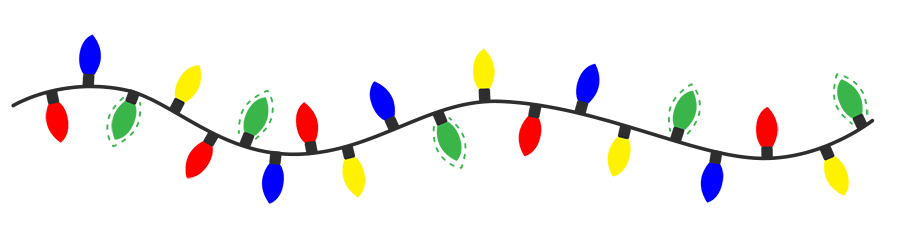 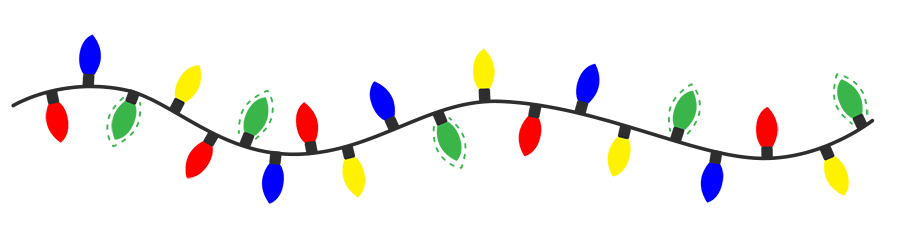 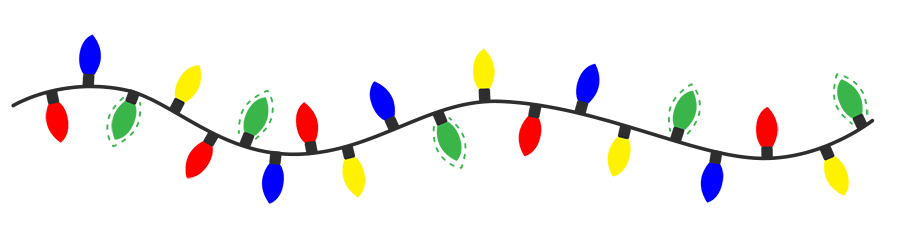 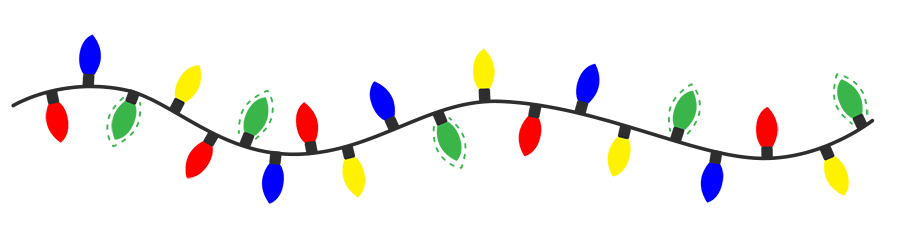 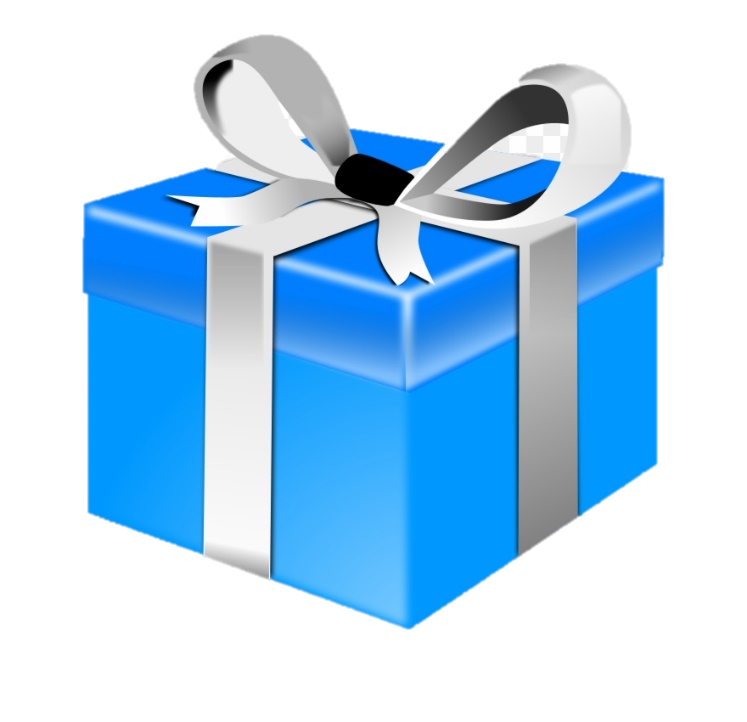 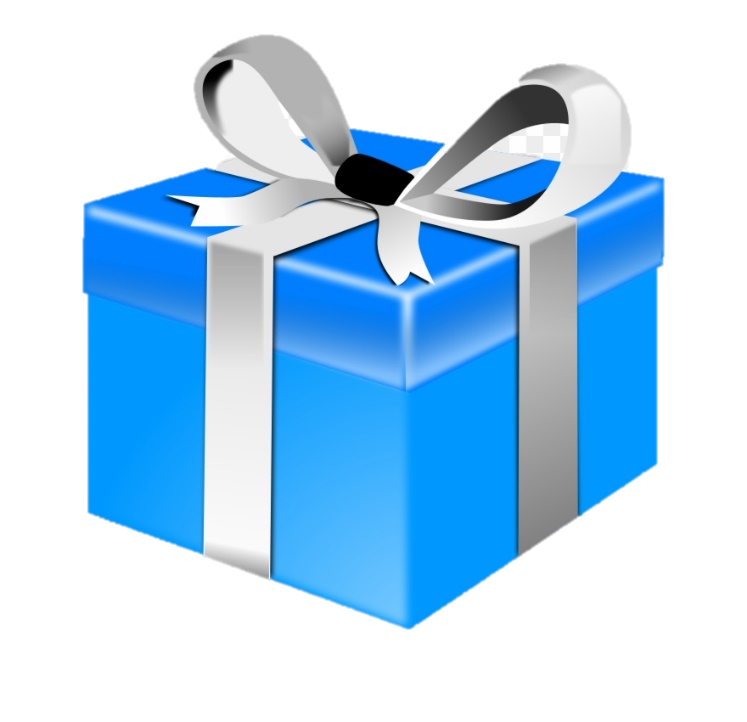 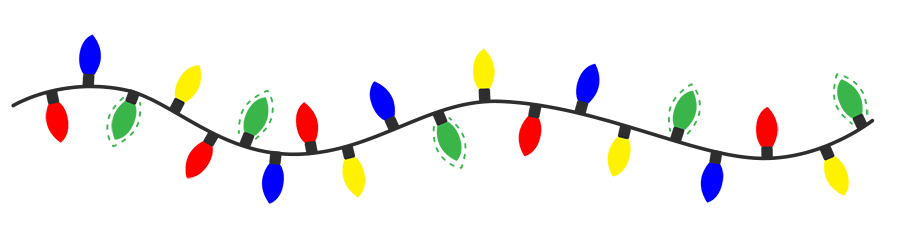 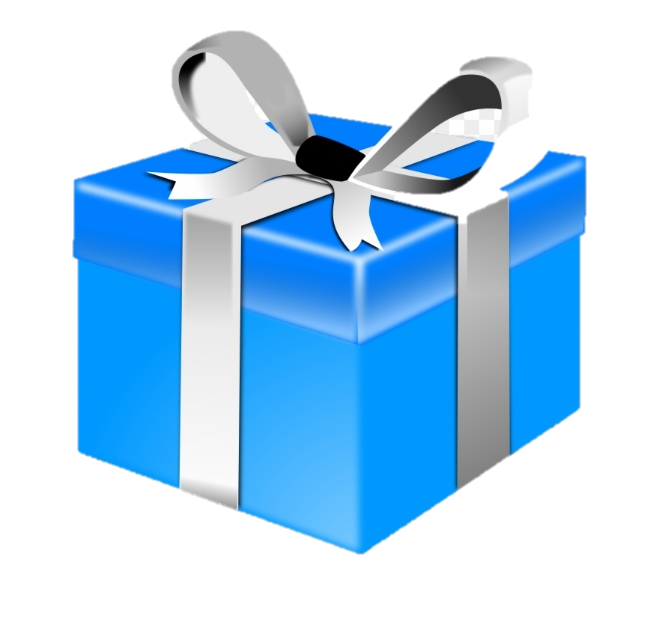 Click here to
 Decorate the Tree
[Speaker Notes: We are going to:
Program the presents to  open
Program the tree to get decorated
3. Change Background]